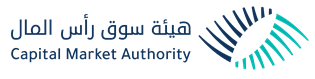 صناديق الاستثمار الوقفية

أمجد صبحي قبها / مدير دائرة الشؤون القانونية
هيئة سوق راس المال الفلسطينية
2022
مقدمة

عملت هيئة سوق رأس المال مع مؤسسة التمويل الدولية في العام 2021 على تطوير الاستراتيجي لتطوير الخدمات المالية الإسلامية 2021-2026، حيث شمل الإطار آلية تطوير الخدمات المالية بشقيها المصرفي "المصارف ومؤسسات الإقراض"، والخدمات المالية غير المصرفية "التأمين التكافلي، الإجارة، المؤشر الإسلامي في السوق المالي، الصكوك، والتمويل الاجتماعي الإسلامي."

ويقصد بالتمويل الاجتماعي الإسلامي وفقاً لمجلس الخدمات المالية الإسلامية (2019) بأنه "أنشطة التمويل المتوافقة مع أحكام الشريعة الإسلامية والتي يتم القيام بها لأغراض غير ربحية و/أو رفاهية المجتمع". وتشمل مؤسسات التمويل الاجتماعي المؤسسات الوقفية (أي المؤسسات التي أقيمت كأوقاف)، والتي تعتبر وسيلة فعالة للمساهمة في تحقيق التمكين والتكافل الاقتصادي، ولكن هذا النوع لم يستغل بشكل كامل بعد. فبما يملكه من تنوع في أساليبه، والتي يعتبر الوقف من أهم أشكال التمويل الخيري غير الربحي.
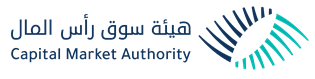 غاياتها
تلعب دورًا مهمًا في المساعدة على تحقيق هدفين من أهداف التنمية المستدامة التي حددتها الأمم المتحدة والمتمثلين في إنهاء الفقر المدقع على مستوى العالم بحلول عام 2030 وتعزيز الرخاء المشترك عبر زيادة دخل نحو 40% من سكان العالم، مما يعمل على الاستقرار الاجتماعي والحياتي للجهات المحتاجة.
الاستقلال المالي والاجتماعي للجهات المحتاجة.
التنمية من خلال رأس المال المؤسسي.
تعتبر أداة مثالية لإنشاء الأصول والحفاظ عليها بشكل يضمن استمرار تدفق الموارد لدعم خدمات التعليم والرعاية الصحية والحاجات الاجتماعية الأخرى. ولها دوراً حاسماً في تحقيق الرؤية العالمية لتوليد فرص كافية لكسب الدخل، (بنك التنمية الإسلامي والبنك الدولي، 2016).
تعزيز الدور التنموي لمؤسسة الأوقاف.
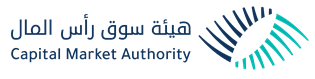 طبيعتها

هي صناديق استثمارية مفتوحة (غير قابل للتداول)
تكون ذات طرح عام أو طرح خاص.
لا يمكن للواقف (المستثمر) استرداد قيمة الوحدة او تداولها. 
تكون وحداتها موقوفة لصالح المؤسسة الخيرية.
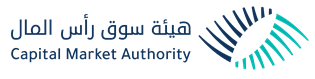 مميزاتها

أحد الأوعية النظامية المناسبة لإدارة وتنمية الأوقاف بشكل مؤسسي.
العمل ضمن إطار قانوني رسمي وسياسات خاصة بالشفافية والحوكمة.
تنويع محفظة الوقف بكفاءة بما يحقق النفع لعين الوقف والواقف والجهة المستفيدة من خلال الاستثمار في أصول متعددة.
إدارة أموال الوقف من خلال فريق عمل يجمع بين التخصص المالي والشرعي.
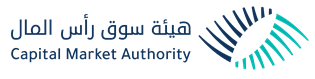 أفضل الممارسات لإنشاء الصندوق 

إعداد الدراسة الاستثمارية في مجال استثمار غير مخالف لأحكام الشريعة، يكون منخفض المخاطرة، يحقق عائد دوري مناسب ونمو رأسمالي.
إعداد اتفاقية شروط وأحكام صندوق يراعى توافر الضوابط الشرعية للوقف، من الديمومة وعدم انقطاعه، وأن يكون غير محدد المدة، وغير قابل لاستبدال الوحدات إلا حال الضرورة .
تقديم طلب إنشاء الصندوق إلى الجهة الرقابية من قبل جهة مرخص لها.
طرح الوحدات الاستثمارية للاكتتاب على عموم الواقفين بعد الموافقة على إنشاء الصندوق. 
إبرام الاتفاقية بين الواقف ومدير الصندوق الاستثماري الوقفي. 
إجراء وقف الوحدات الاستثمارية.
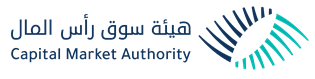 وقف الوحدات الاستثمارية

تكون جميع وحدات الصندوق وقفاً منجزاً ومؤبدة.
يتم إثبات وقفية الصندوق بالكامل أمام المحكمة المختصة.
يكون هذا الصندوق تحت إشراف:
        1- الجهة الرقابية باعتباره صندوقاً استثمارياً.  
        2- وزارة الأوقاف والشؤون الدينية باعتباره وقفاً بناء على نظام الاوقاف والشؤون الاسلامية. 
يتم تحديد مصارف الصندوق الإدارية والشرعية.
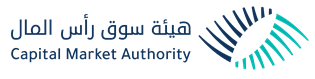 سوق الصناديق الإسلامية الوقفية

يشهد سوق صناديق الاستثمار الإسلامية العالمي نمواً بنسبة 18% في المتوسط سنويا في الأصول المدارة.
يبلغ حجم سوق صناديق الاستثمار الإسلامية ما يقارب 200 مليار دولار.
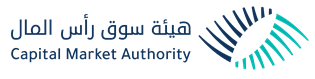 شكراً لحسن استماعكم